УКРАЇНА
ПОКРОВСЬКА РАЙДЕРЖАДМІНІСТРАЦІЯ
ВІДДІЛ ОСВІТИ
КОМУНАЛЬНИЙ ПОЗАШКІЛЬНИЙ НАВЧАЛЬНИЙ ЗАКЛАД «РАЙОННА СТАНЦІЯ ЮНИХ НАТУРАЛІСТІВ»
ПОКРОВСЬКОЇ РАЙРАДИ ДОНЕЦЬКОЇ ОБЛАСТІ
Кошик з фетру на Великдень. Майстер-клас
Матеріал підготувала 
керівник гуртків 
“Лікарські рослини”, 
“Природа рідного краю” 
Козаренко Віталіна Іванівна
Цей чудовий кошик з фетру знадобиться на Великдень для писанок та іншого святкового декору, а потім можна використовувати його для зберігання різних дрібниць або для дитячих ігор. А можна як кашпо для кімнатних рослин.
Вам знадобиться для роботи
фетр зеленого кольору (2 відтинки);
фетр коричневого кольору для паркану (фантазія може підказати будь-який інший колір);
ножиці;
будь-яка пластикова або картонна ємність (може бути круглою, прямокутною, квадратною тощо);
клейовий термопістолет;
білий і жовтий фетр для 
     прикрас. Знову таки, діло у 
     власних уявленнях про декор. 
     Можна використовувати фетр 
    будь-якого кольору, блискітки, 
    гудзики, стрічки тощо.
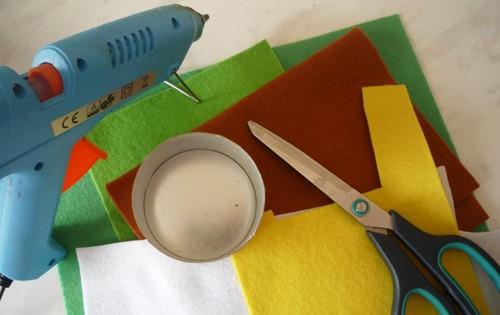 Починаємо:
1. Спочатку вирізаємо траву з фетру більш темного зеленого кольору. Травинки мають бути досить довгими. Рівними і трохи загнутими (хто ж бачив ідеально рівну траву?)
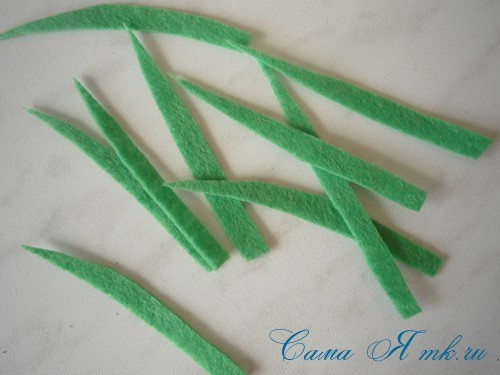 2. Клеїмо до коробки за допомогою клейового пістолета.
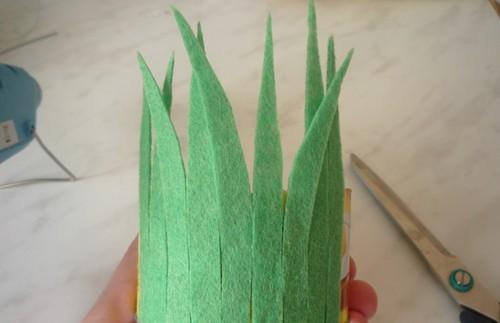 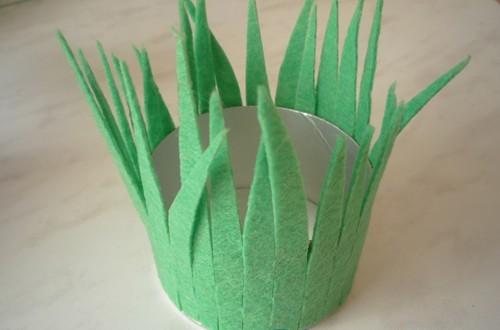 3. Наступний шар трави має бути суцільним,  трохи нижчим і світлішого кольору.
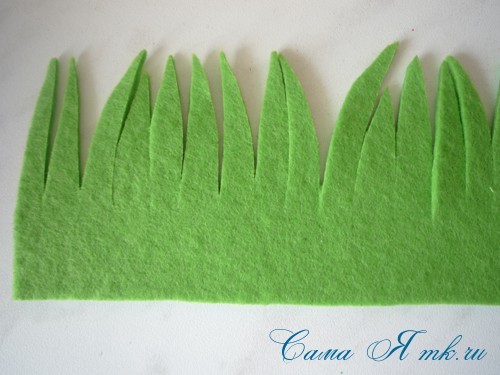 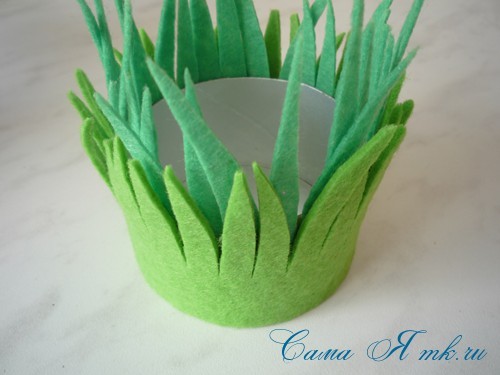 4. Тепер починаємо працювати над парканом.
    Спочатку вирізаємо щось на кшталт дерев'яних дощочок. Клеїмо їх за допомогою пістолета на рівних відстанях одна від одної.
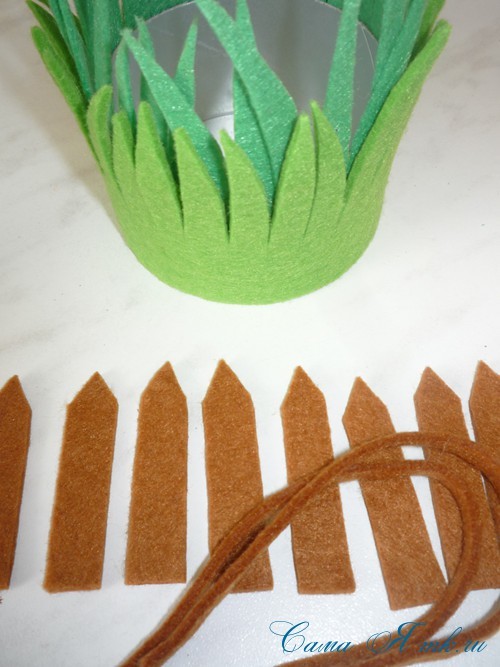 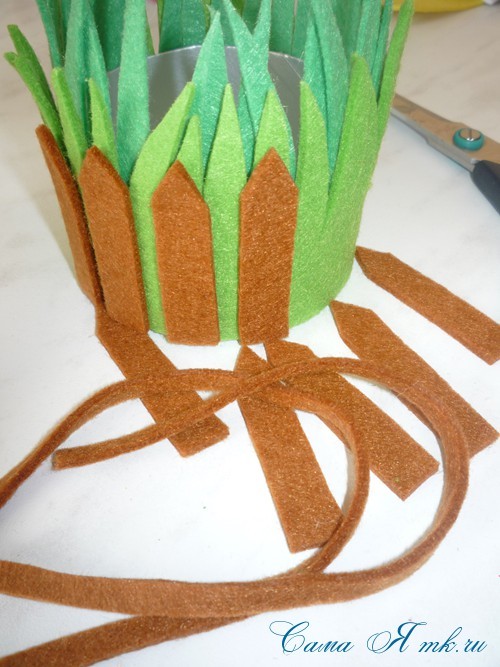 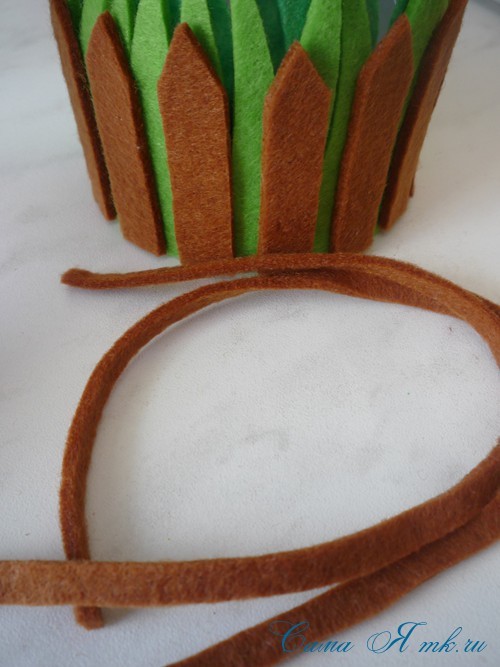 5. Для краси і міцності закріплюємо їх двома довгими смужками з фетру того ж кольору.
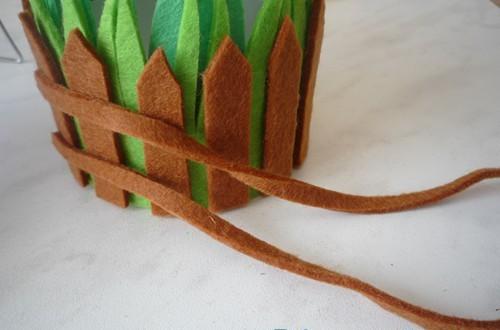 6. Ось такий результат.
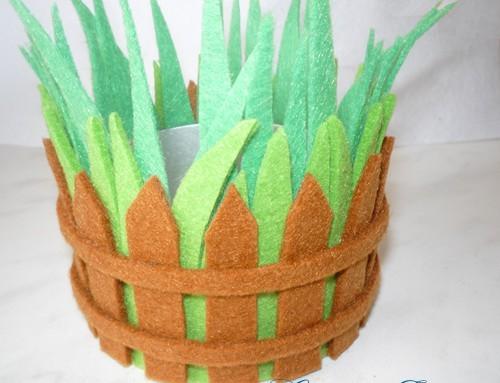 7. Прикрашаємо наш паркан квіткою з білого, жовтого та зеленого фетру. Виходить досить мило.
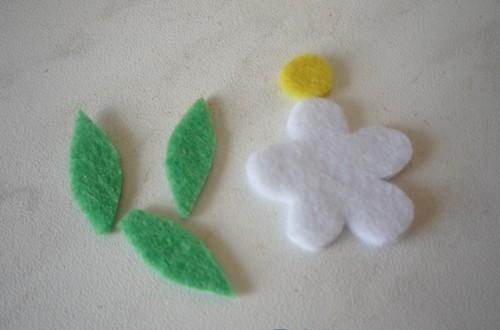 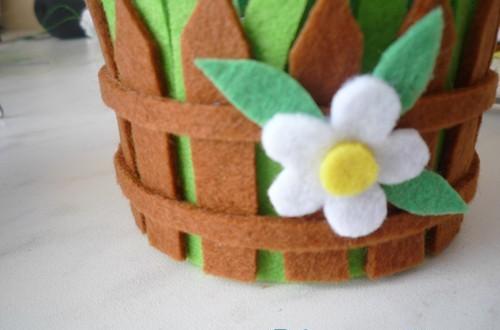 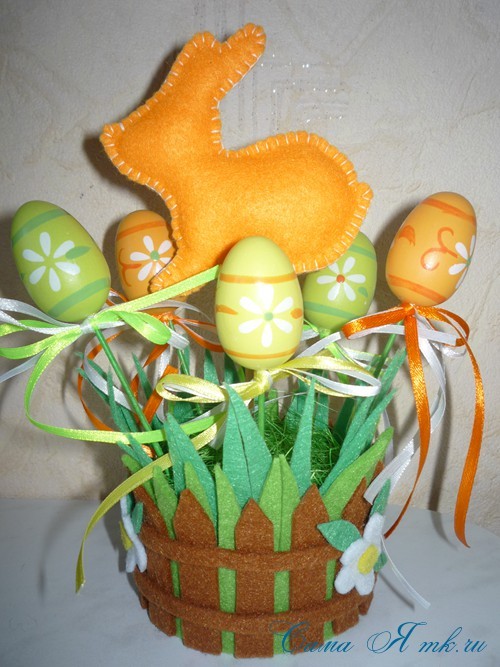 Ось така великоднева 
композиція може 
розміститися у нашому
 кошику.
Дякую за увагу!